Bonjour
mercredi, le onze décembre
Travail de cloche
Translate into French: Why does Marcel choose the pen which is to the right of the green calculator?
Bonjour
mercredi, le onze décembre

un moment de culture francophone
Nous préparons pour l’examen ultime.
Pourquoi tombons-nous?
Nous tombons pour apprendre comment se lever.
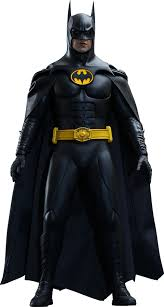 Sommes-nous prêts?

Nous sommes prêts!
Brie is a French cheese. There are those who love this cheese so much that they name a daughter in its honor.
Unit 4 exam:
Friday, December 13.

The final exam, which will be cumulative, will be 
Wednesday, December 18:    7:45 AM – 9:30 AM. 

You are invited to study hall in this room (205A) from 2:00 – 2:45 Wednesday and Thursday.
Write the following times in words using twenty-four hour time.

9:30 PM _________________________________________________
10:15 AM ________________________________________________
1:58 PM _________________________________________________
1:45 AM _________________________________________________
Devant la cheminée
Devoirs
Billet de sortie
Translate into French: We lose weight because we eat red apples which are in front of the door.